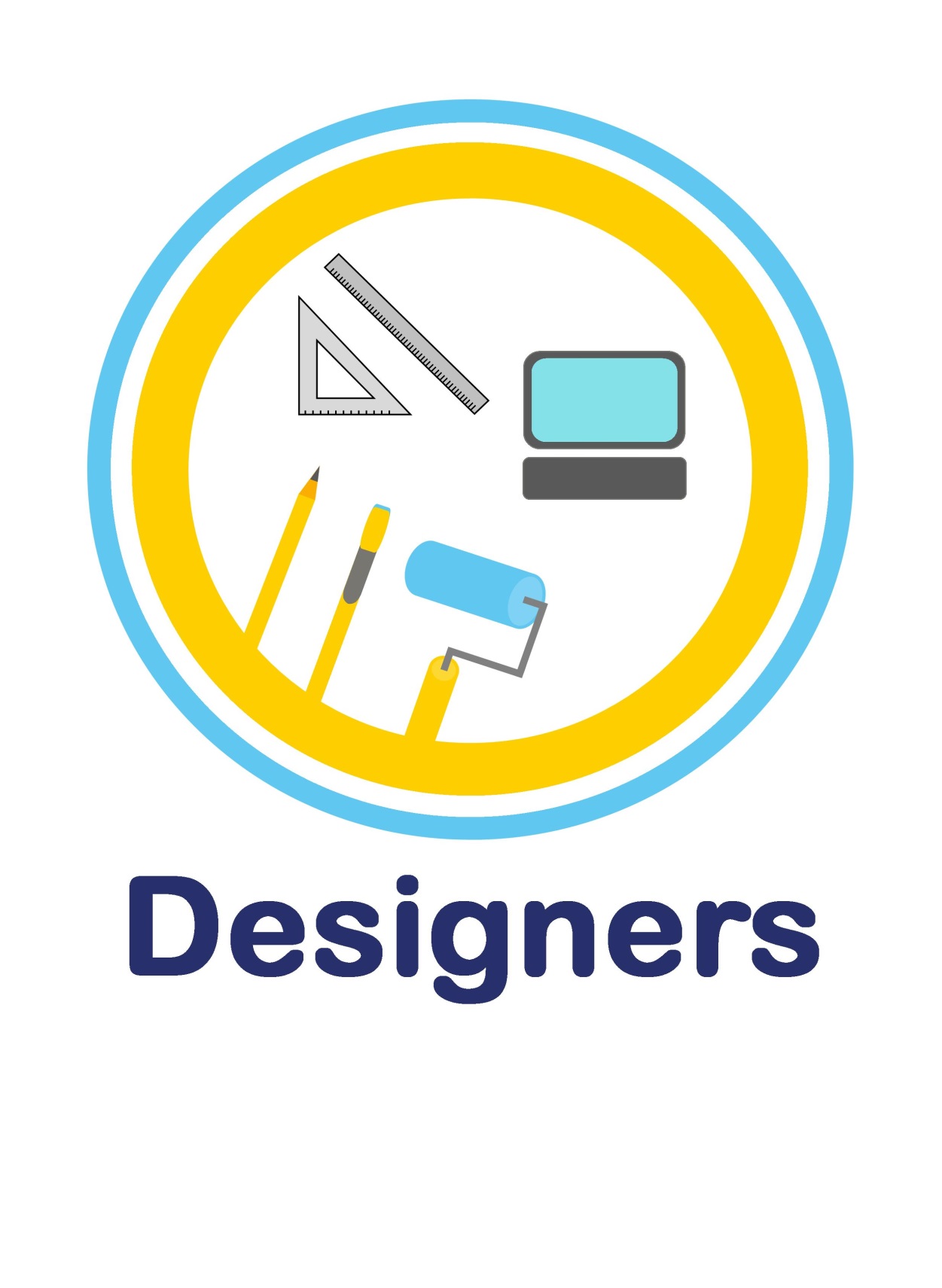 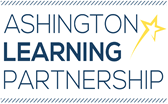 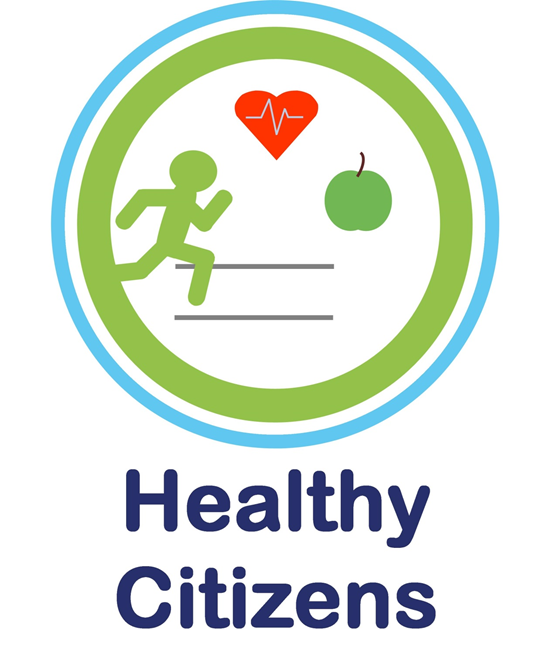 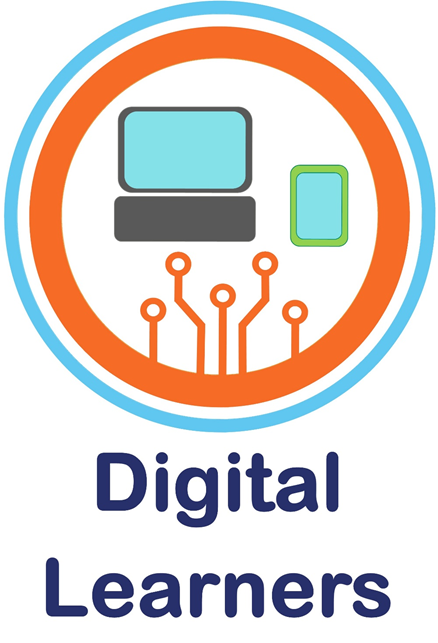 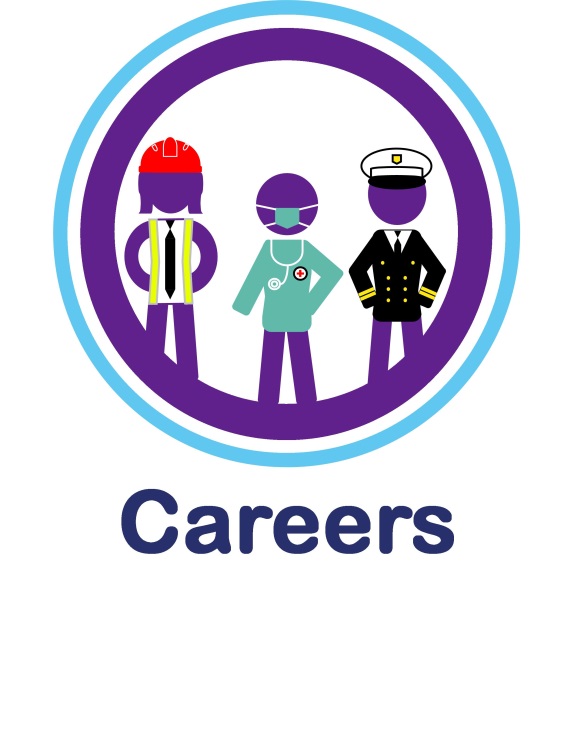 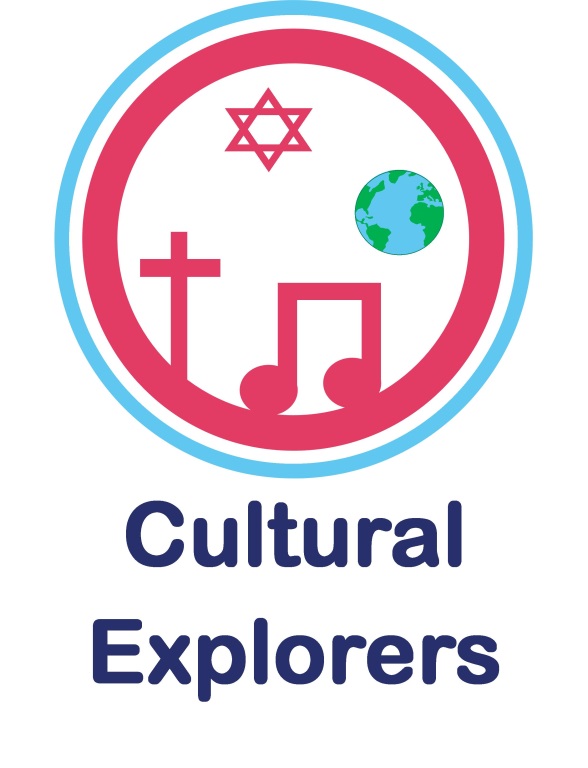 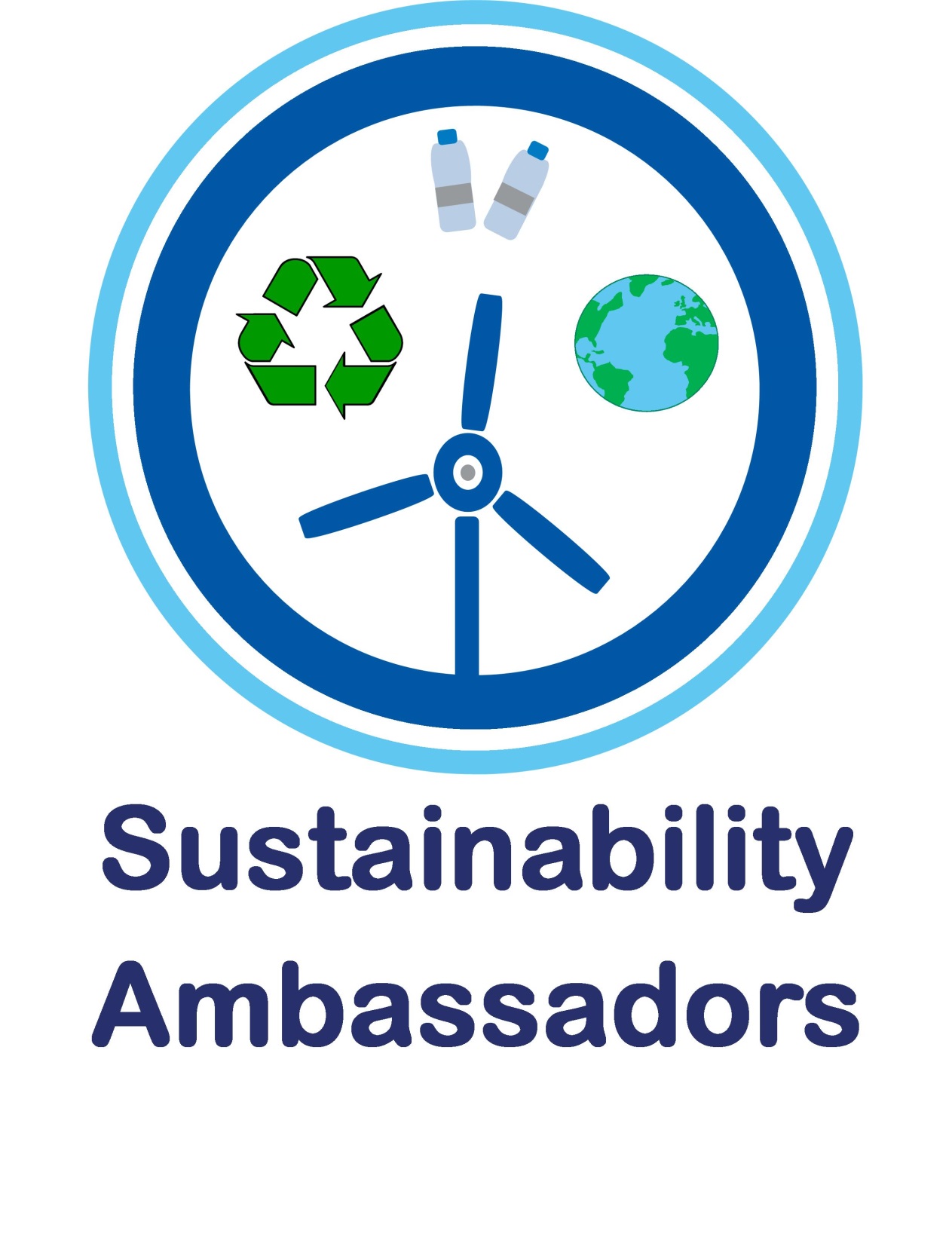 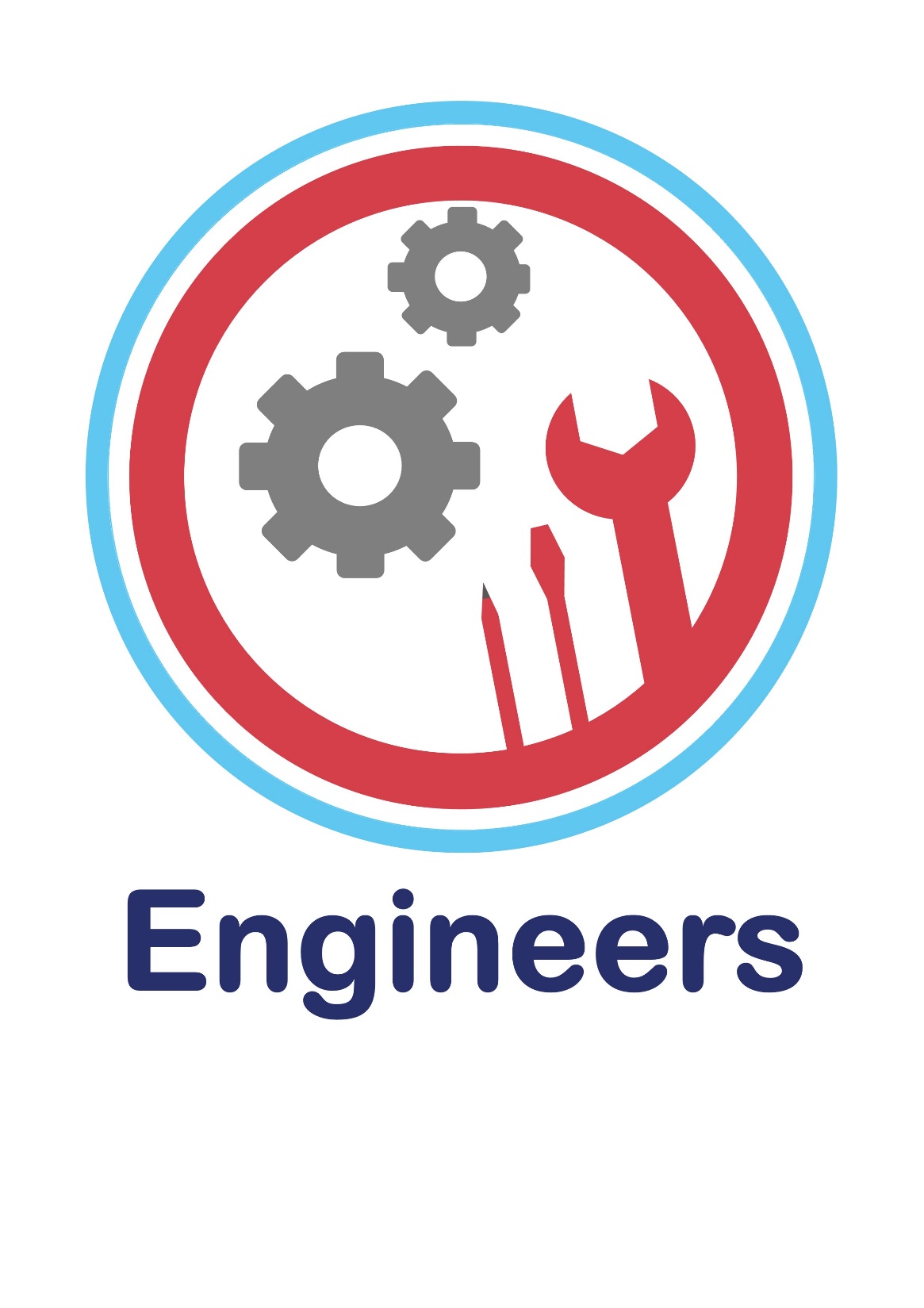 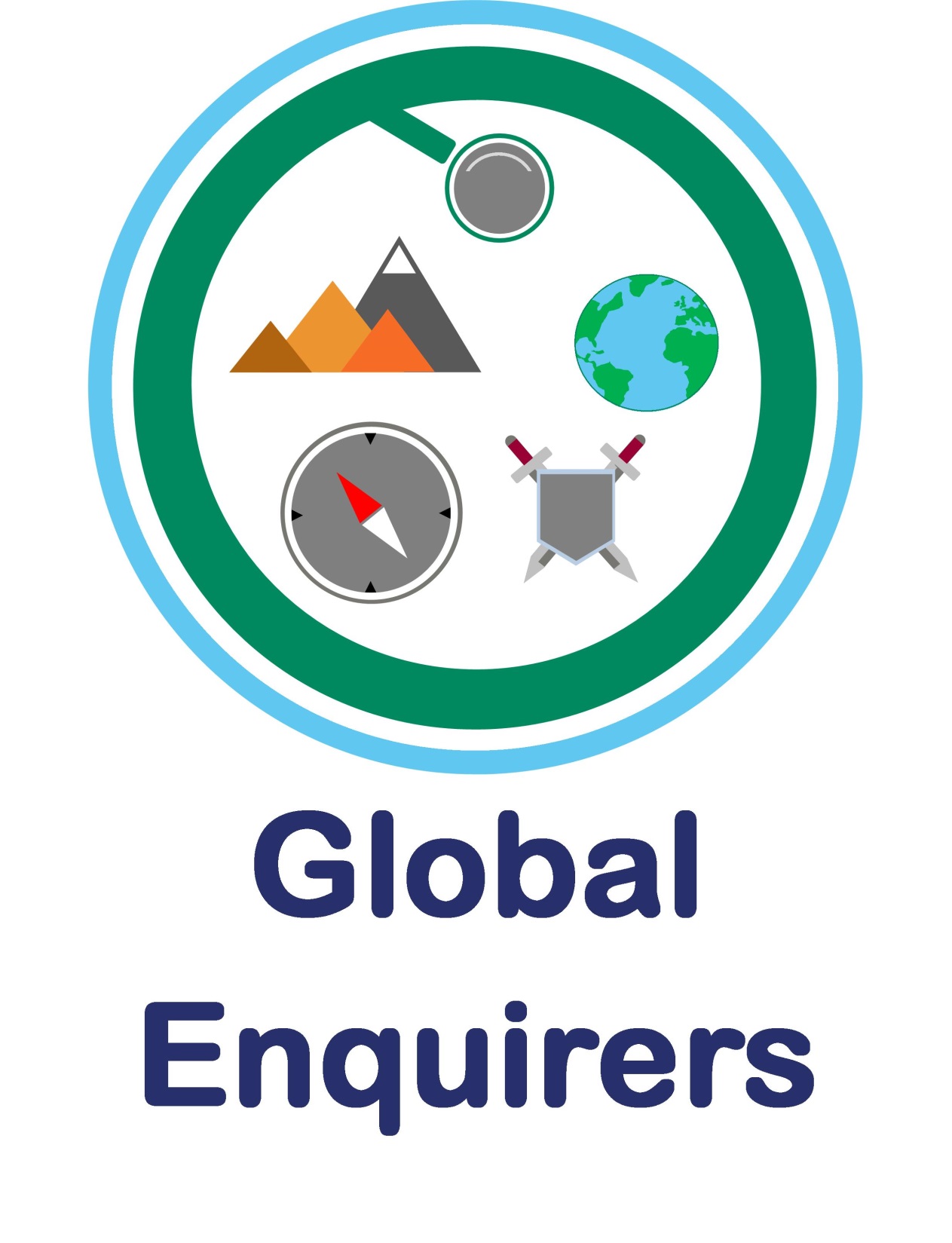 :
:
Y1 Art and Design 2019-2020 - Designers
How can I represent myself using art?

:
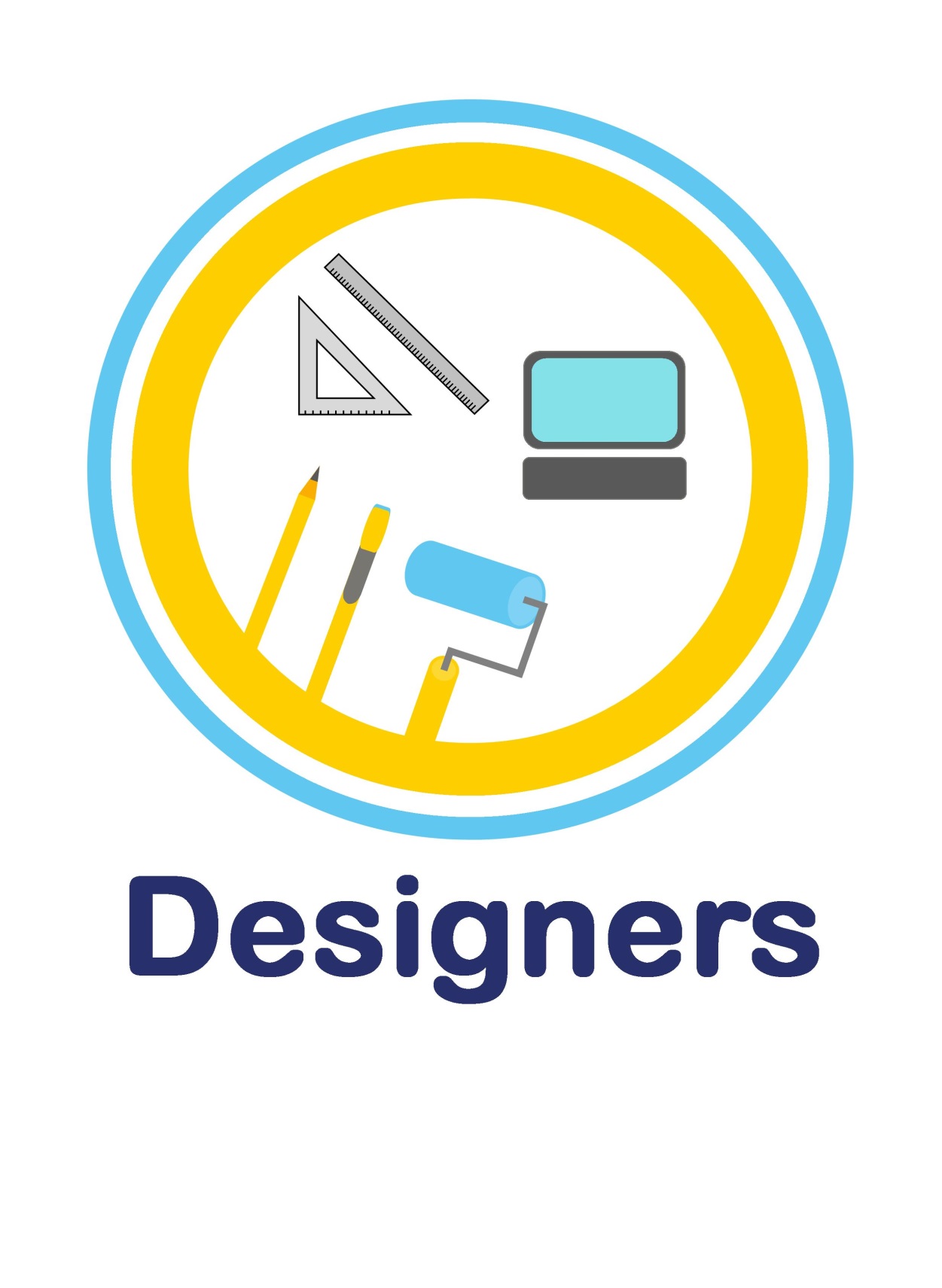 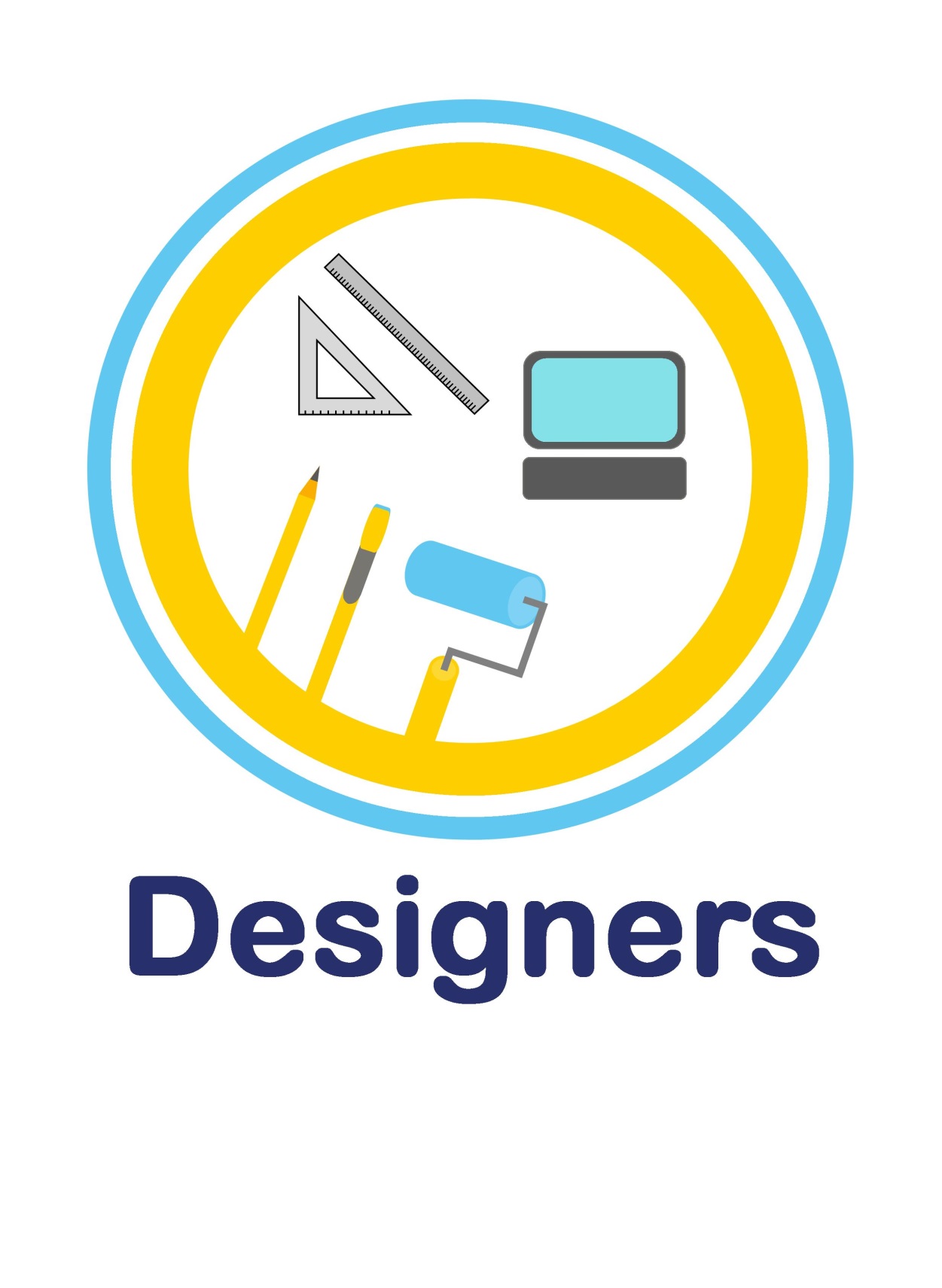 Transferable Knowledge:

Understanding what makes them unique - PSHE.
Music - Instruments and musical language
Aspect of Study

Skills needed for self-portrait.
National Curriculum Overview of Programme of Study
 Art, craft and design embody some of the highest forms of human creativity. A high-quality art and design education should engage, inspire and challenge pupils, equipping them with the knowledge and skills to experiment, invent and create their own works of art, craft and design. As pupils progress, they should be able to think critically and develop a more rigorous understanding of art and design. They should also know how art and design both reflect and shape our history, and contribute to the culture, creativity and wealth of our nation. 

During Year 1 students should be taught to:

Explore line and pattern.
Begin to use a range of materials creatively.
Represent their personal experiences through drawing, painting and sculpture.
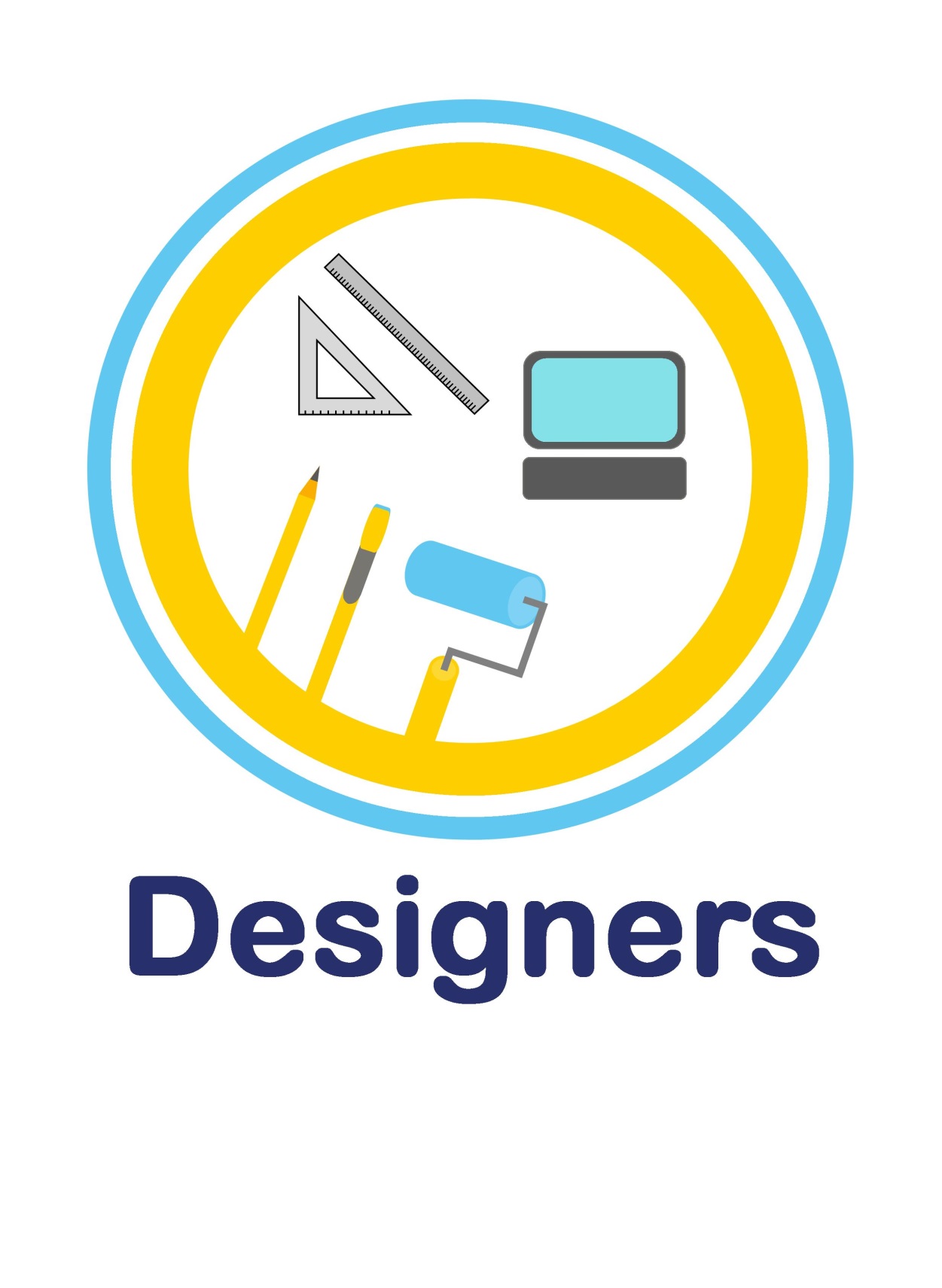 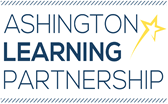 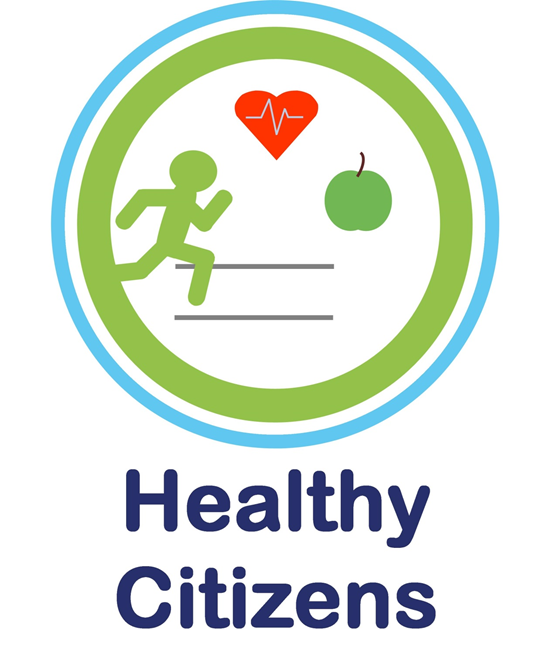 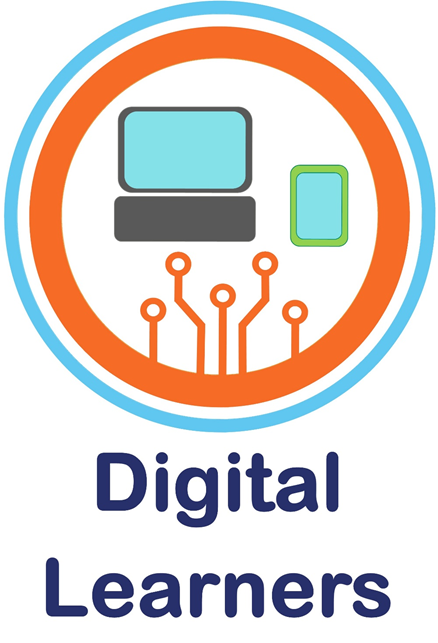 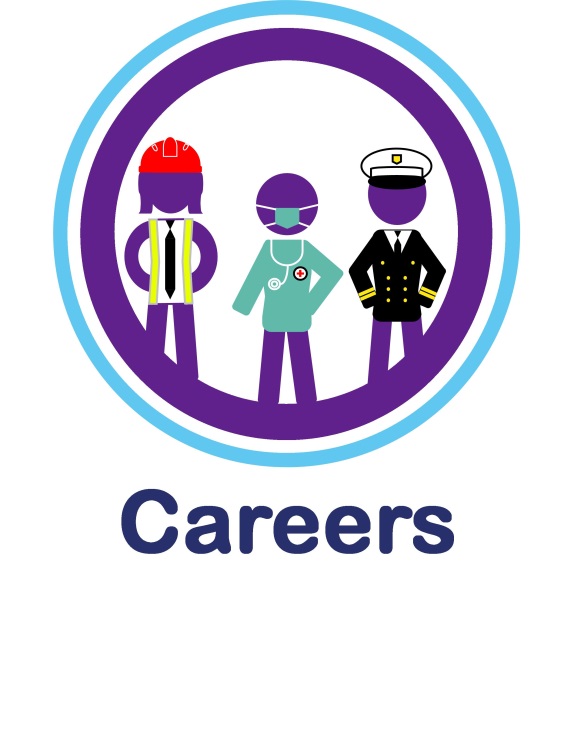 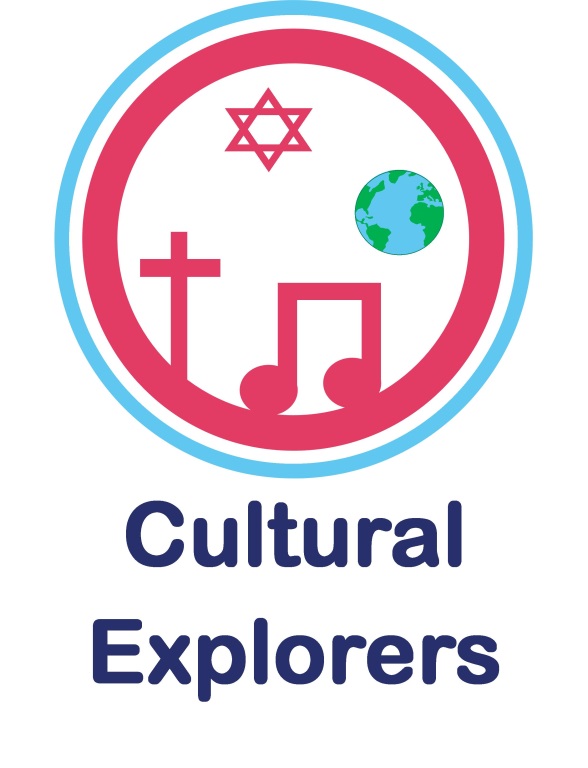 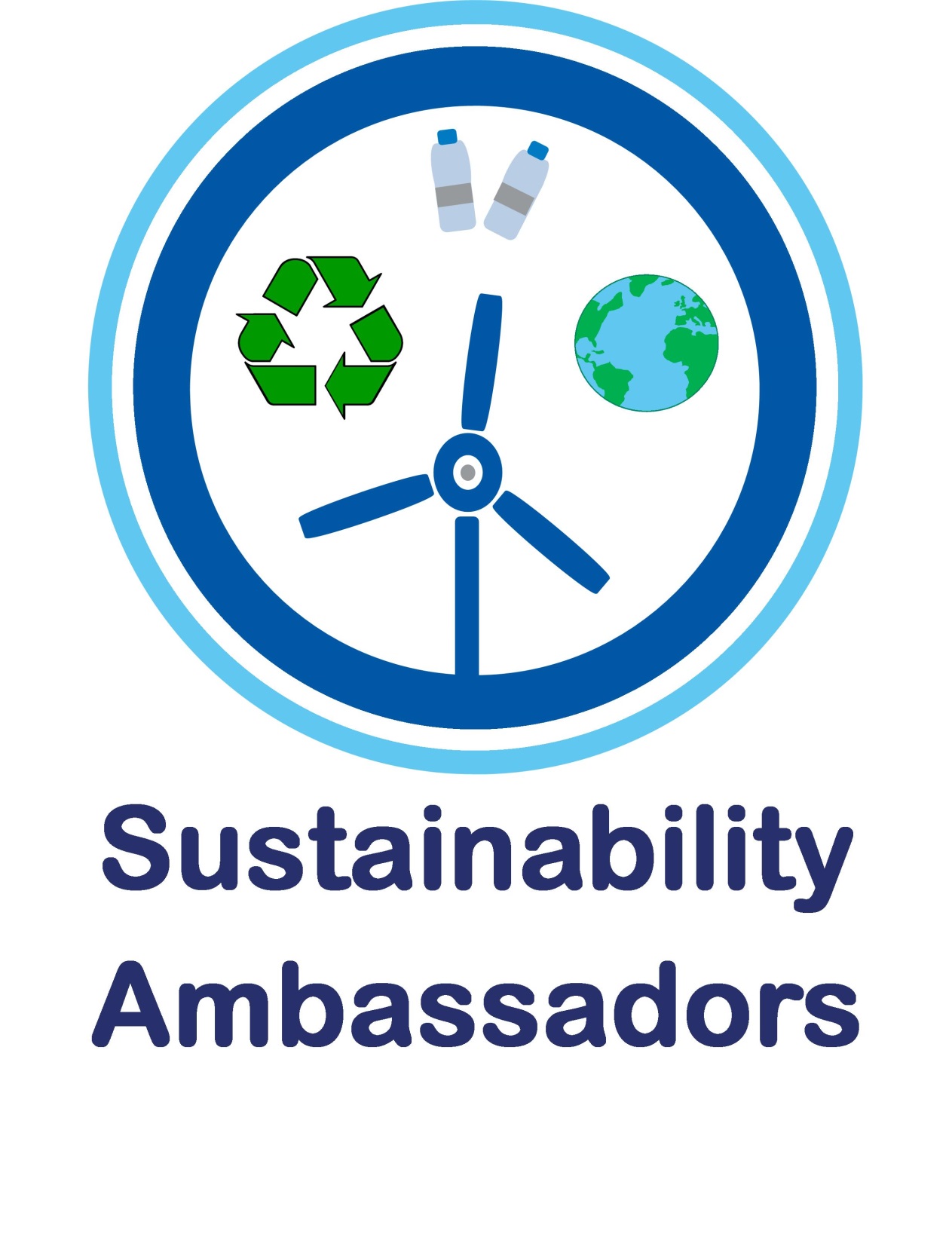 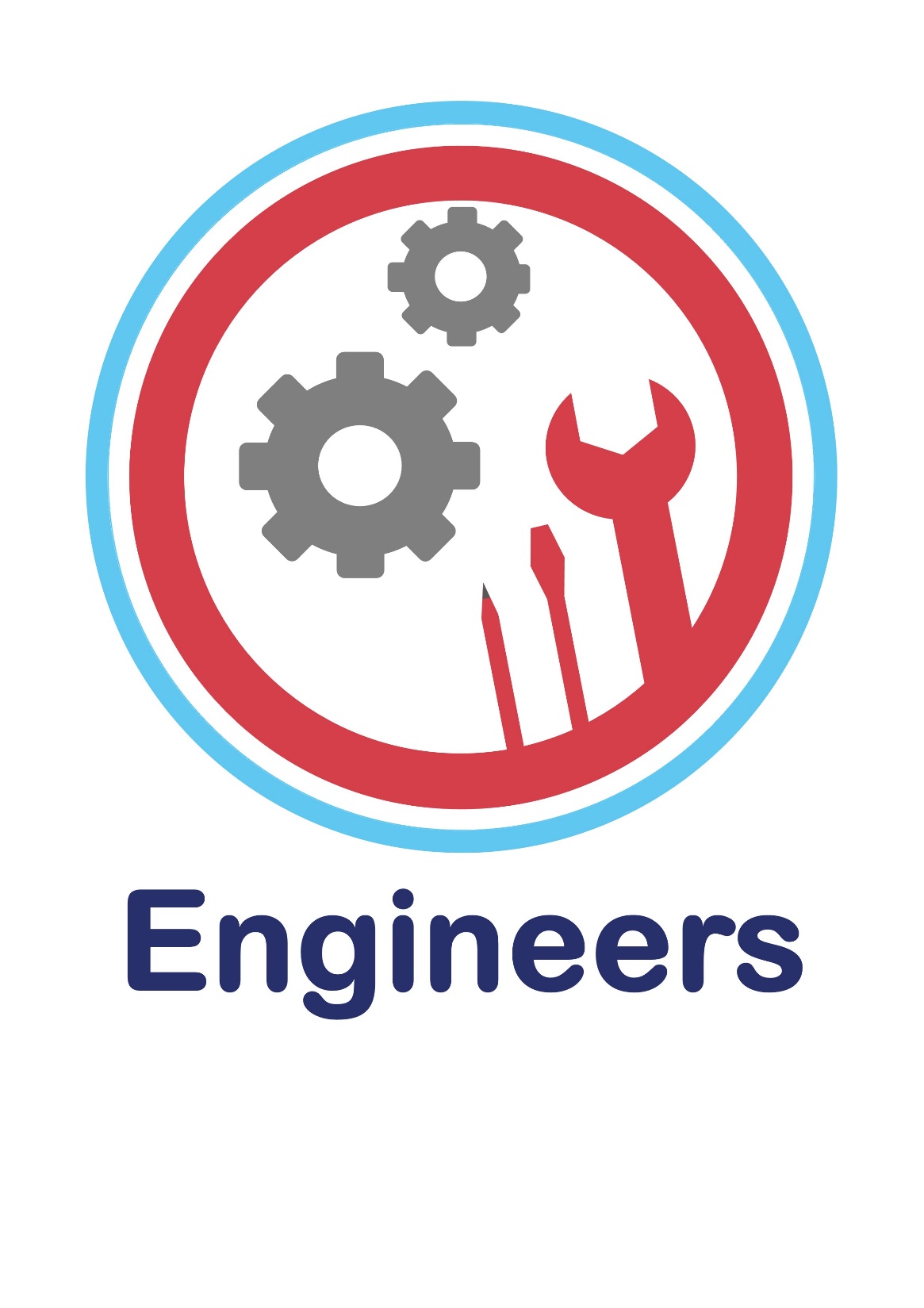 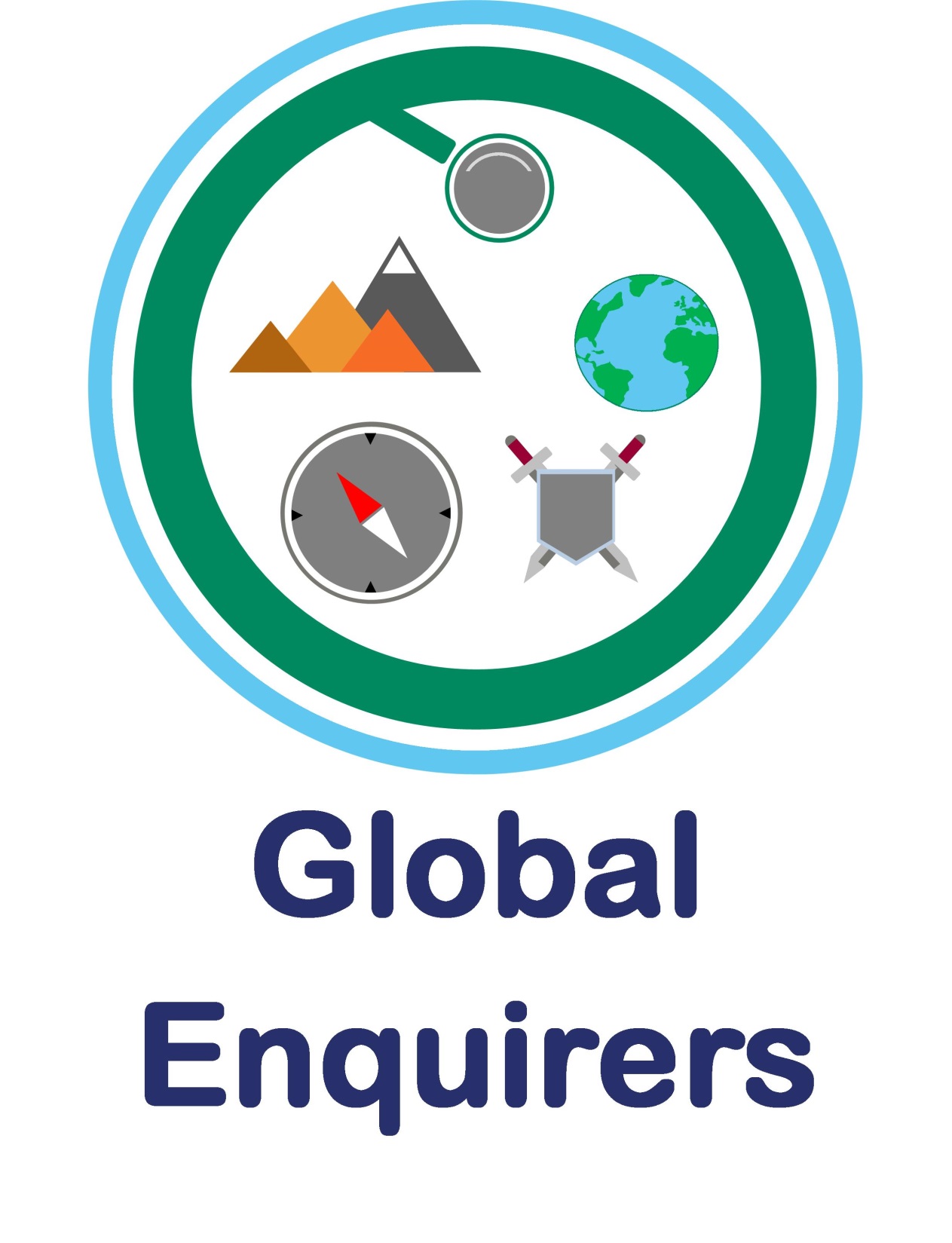 :
:
Parental Support page

:
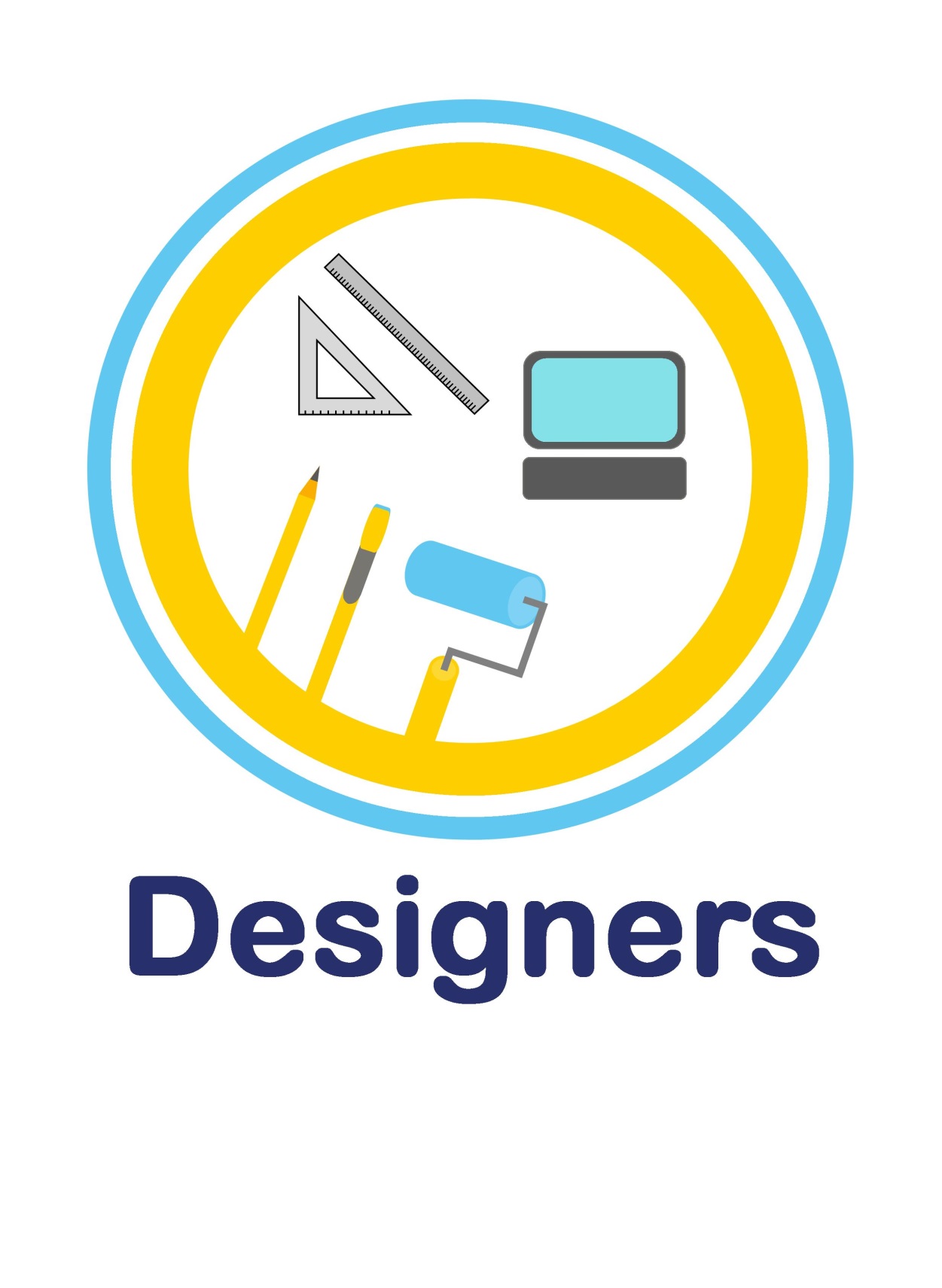 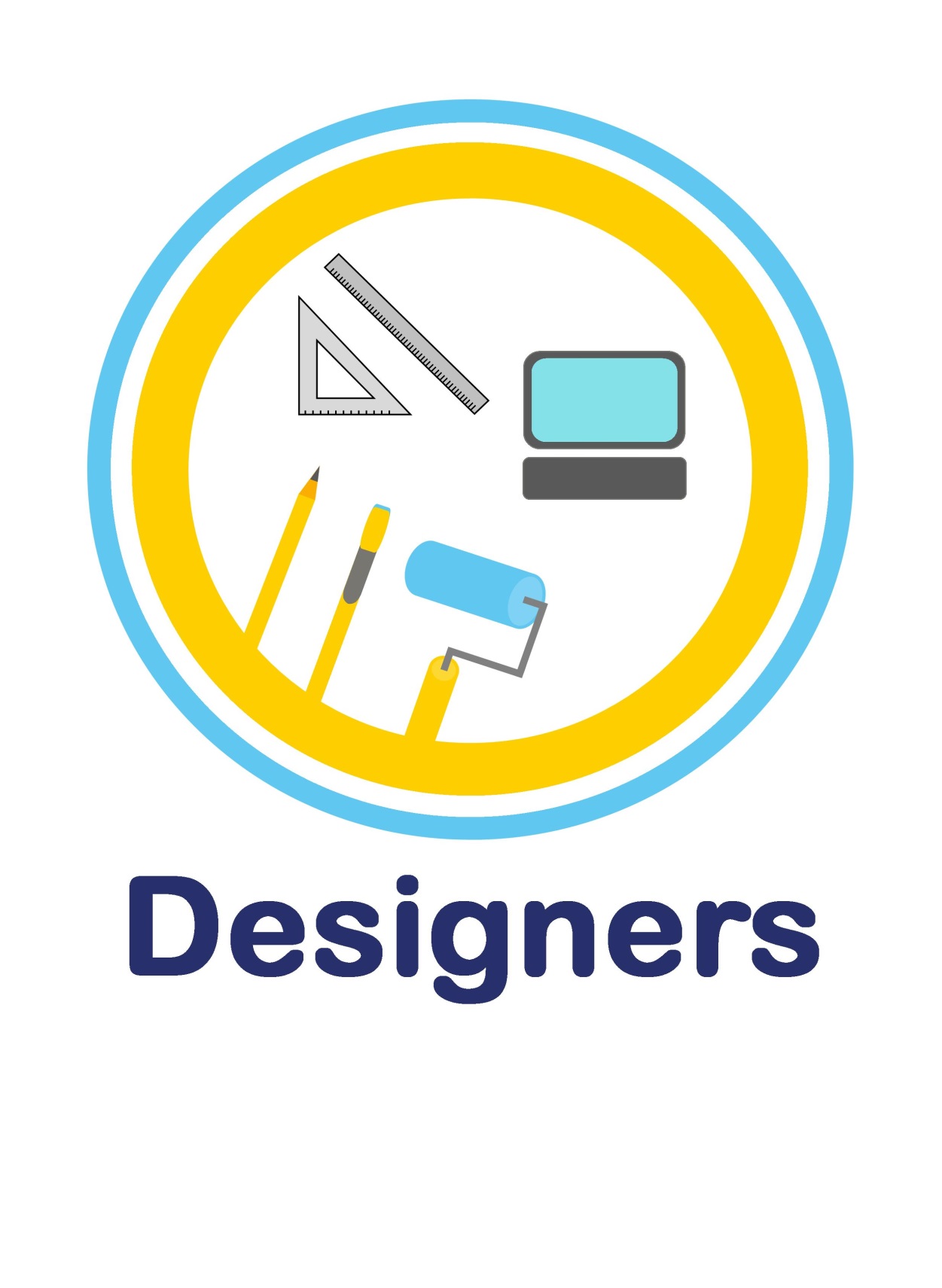 Books and websites to support with learning:


What I Like about Me by Allia Zobel Nolan
The Colors of Us by Karen Katz
All the Colors of the Earth by Sheila Haman
Whoever You Are by Mem Fox


Influential Figures


Van Gogh (Portrait artist)
Andy Warhol (Portrait artist)
Frida Kahlo (Portrait Artist)
Pablo Picasso (Portrait work)


Try this QR code for a portrait 
lesson you can do at home with
your child.
Places to visit/things to do at home:

Drawing using a mirror
Old school gallery – Alnmouth
Look at family members and draw a picture that reminds them of that person.
Knowledge, skills and understanding covered in this unit:
 
Begins to explore tone using different grades of pencil, pastel and chalk.
Begins to explore and recreate patterns and textures with an extended range of materials.
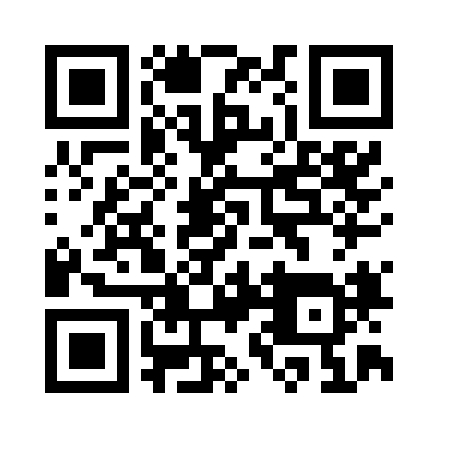 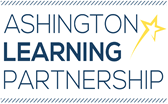 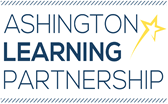 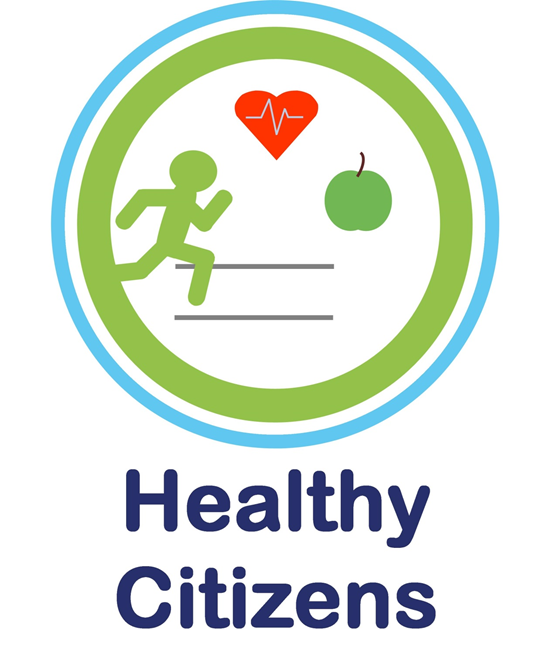 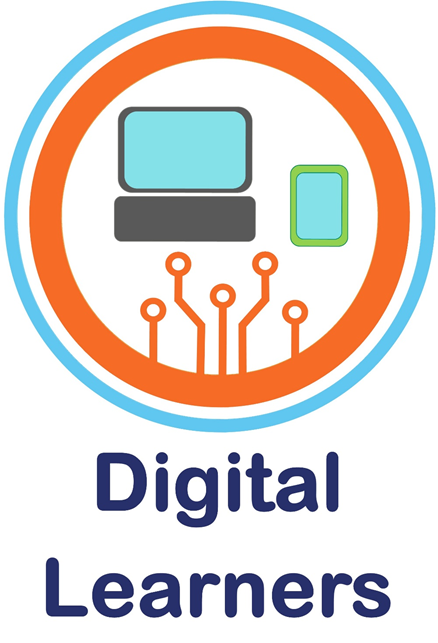 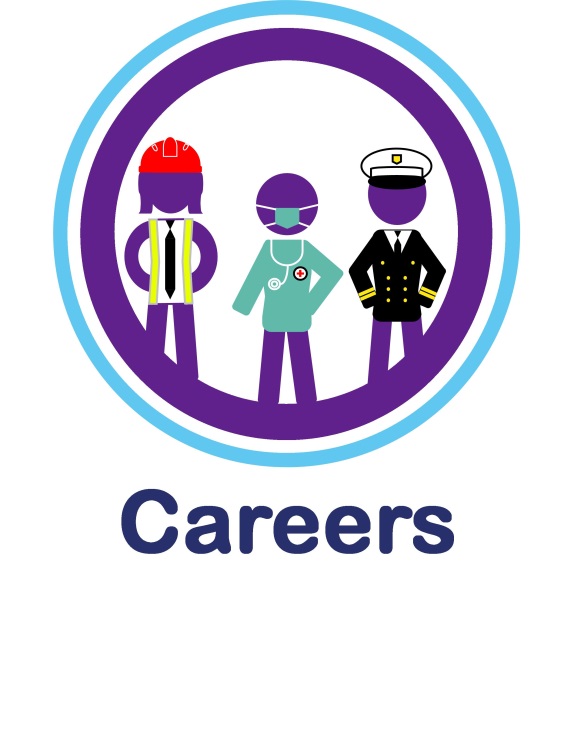 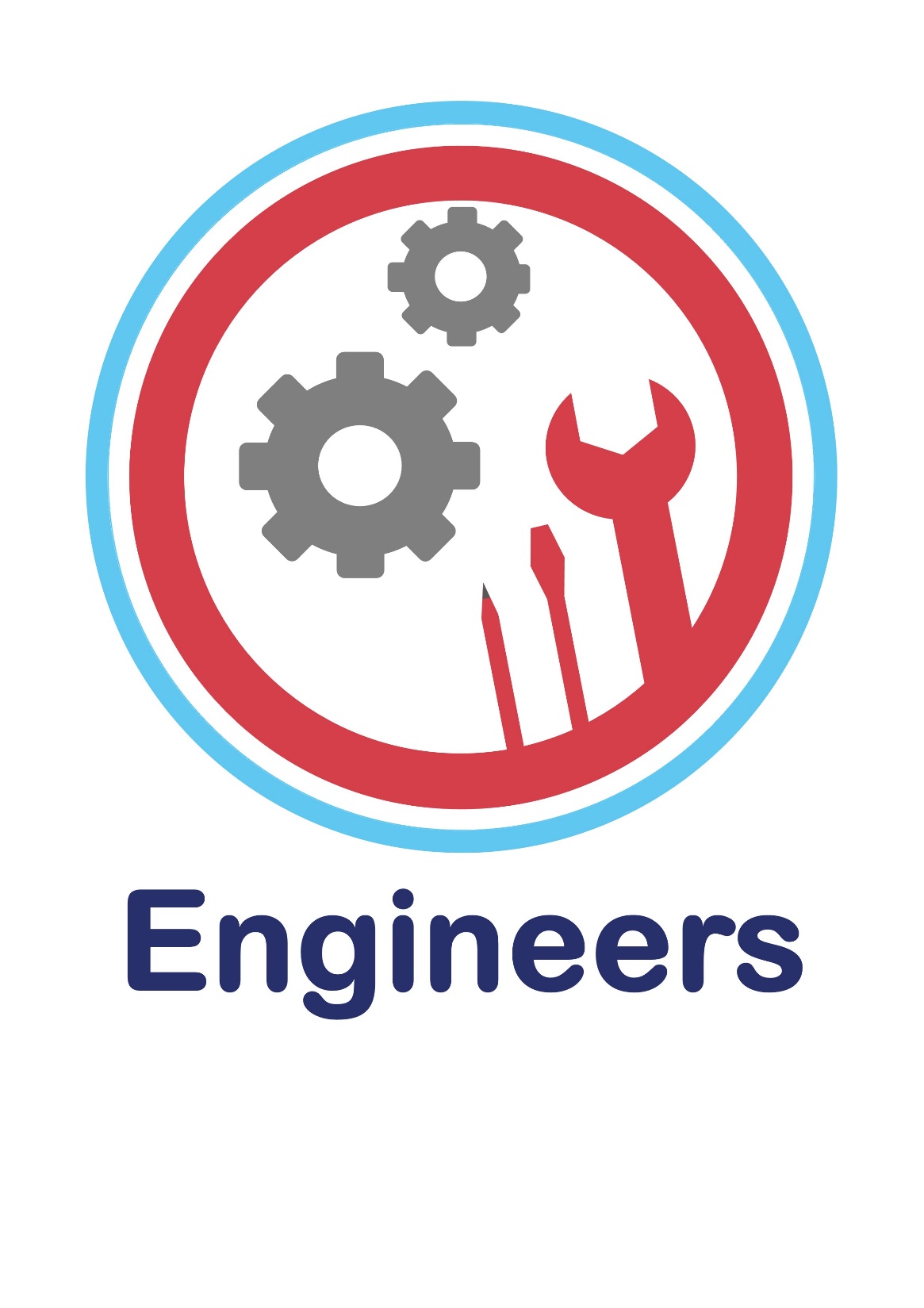 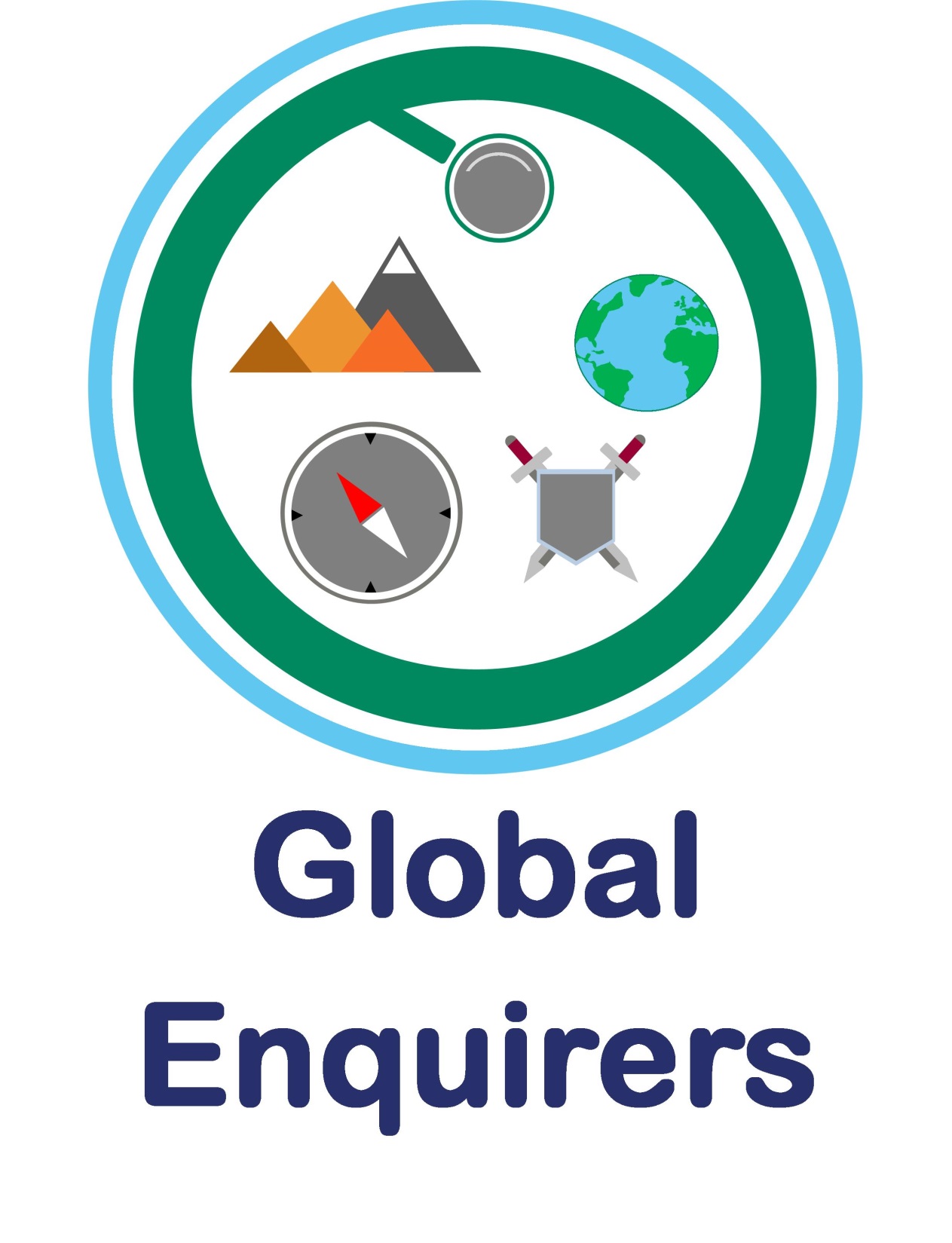 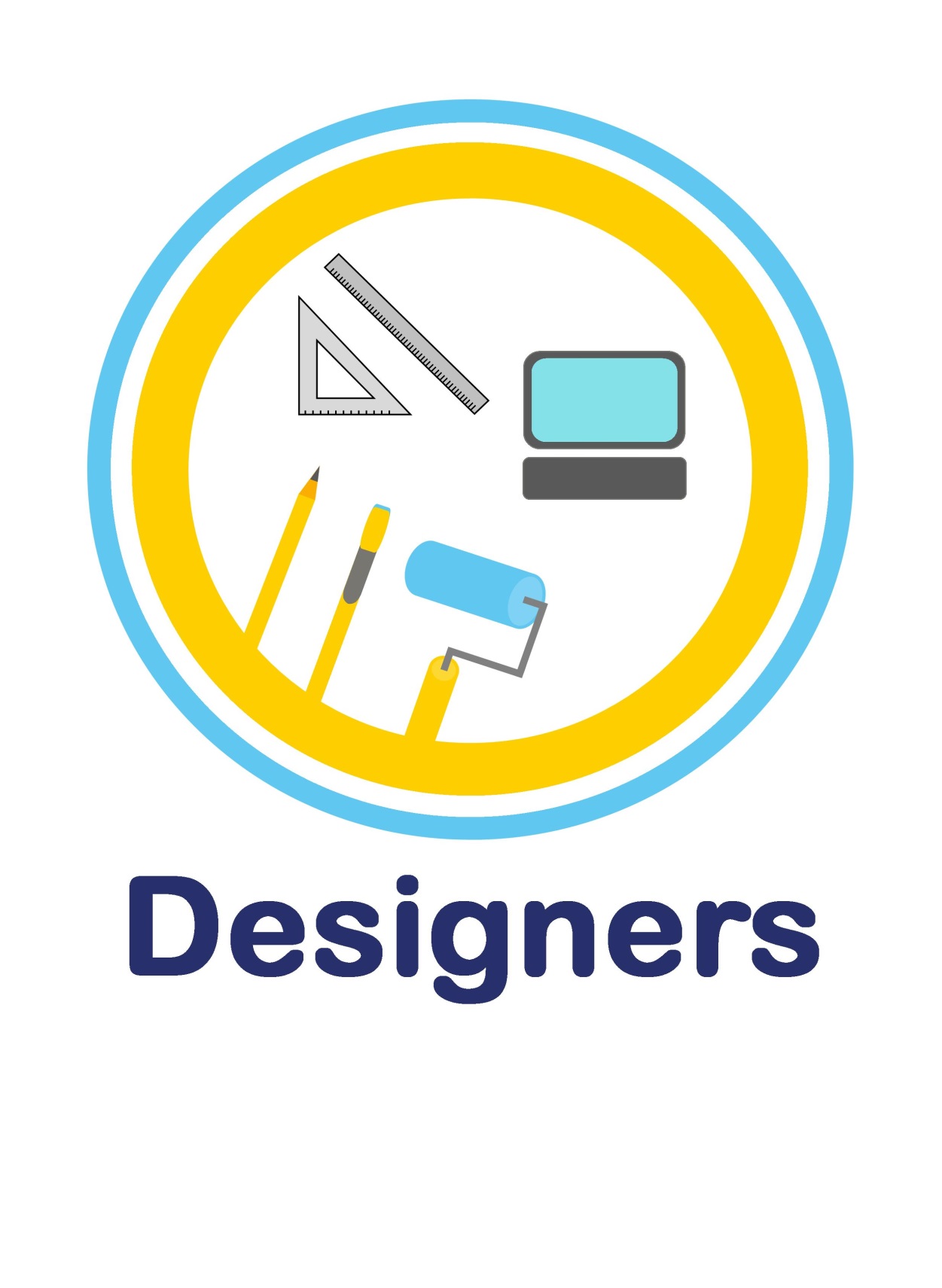 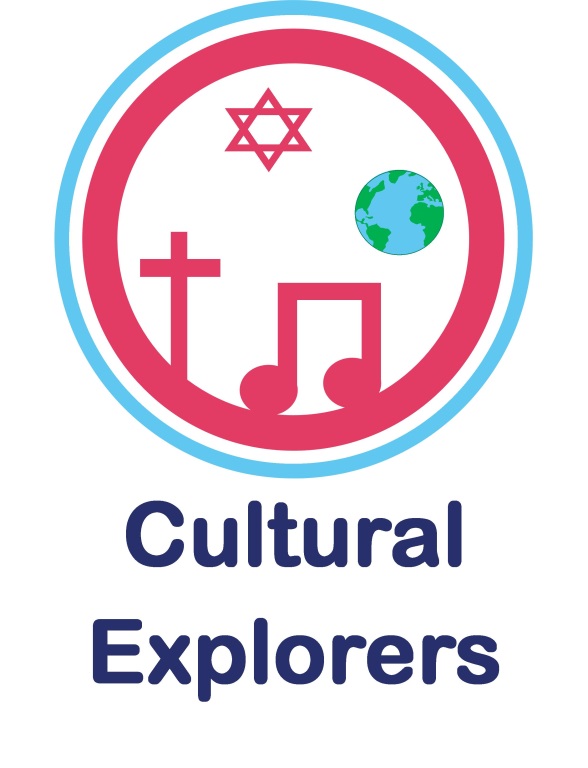 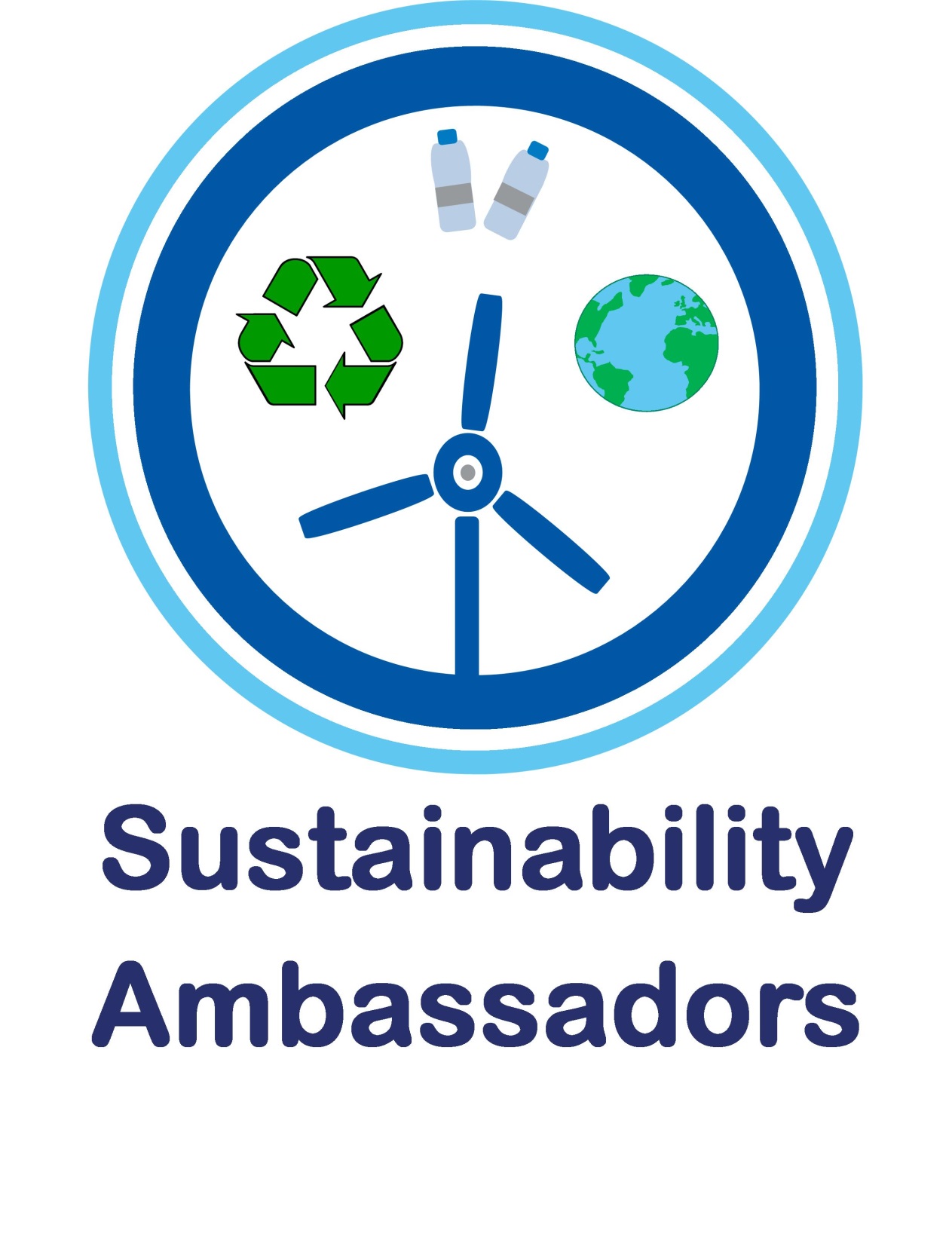 Sequence of Teaching and Learning
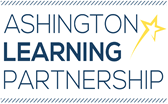 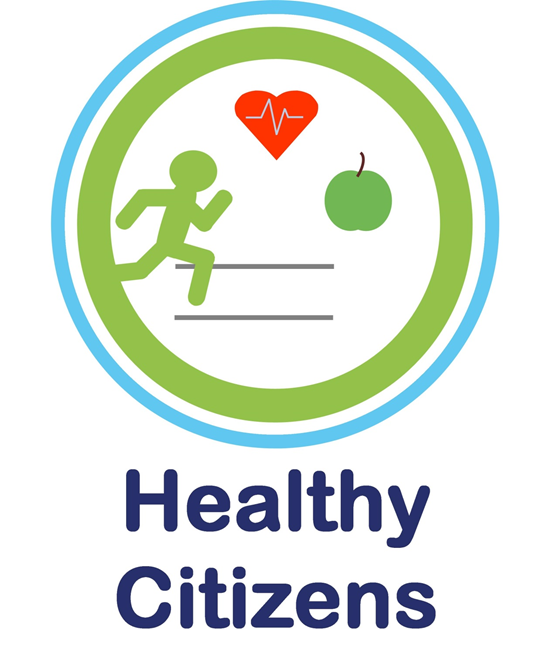 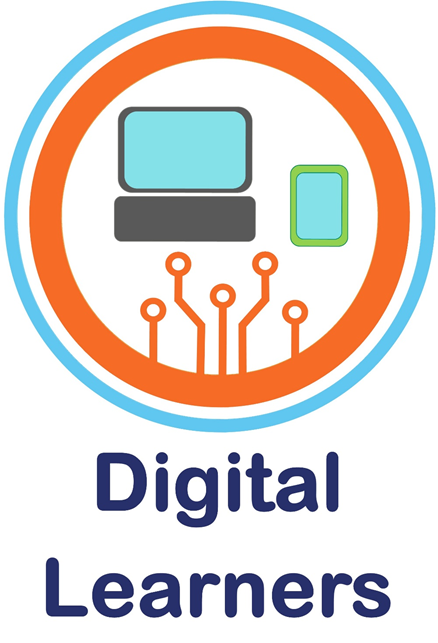 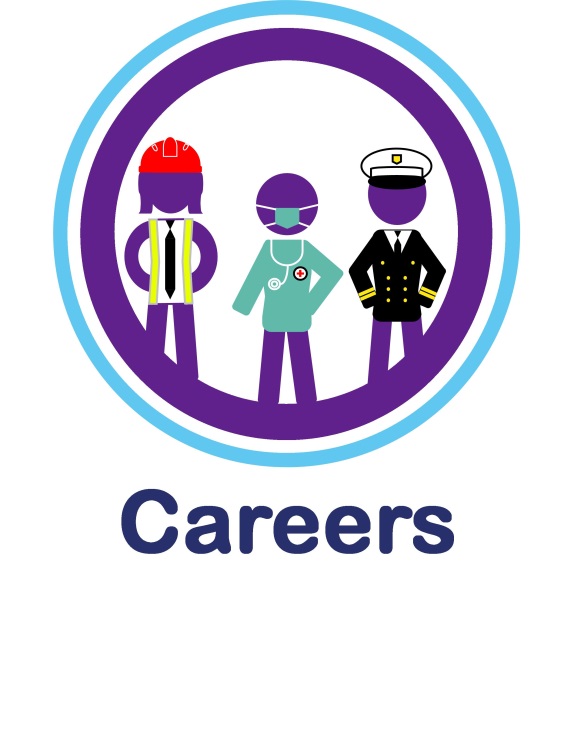 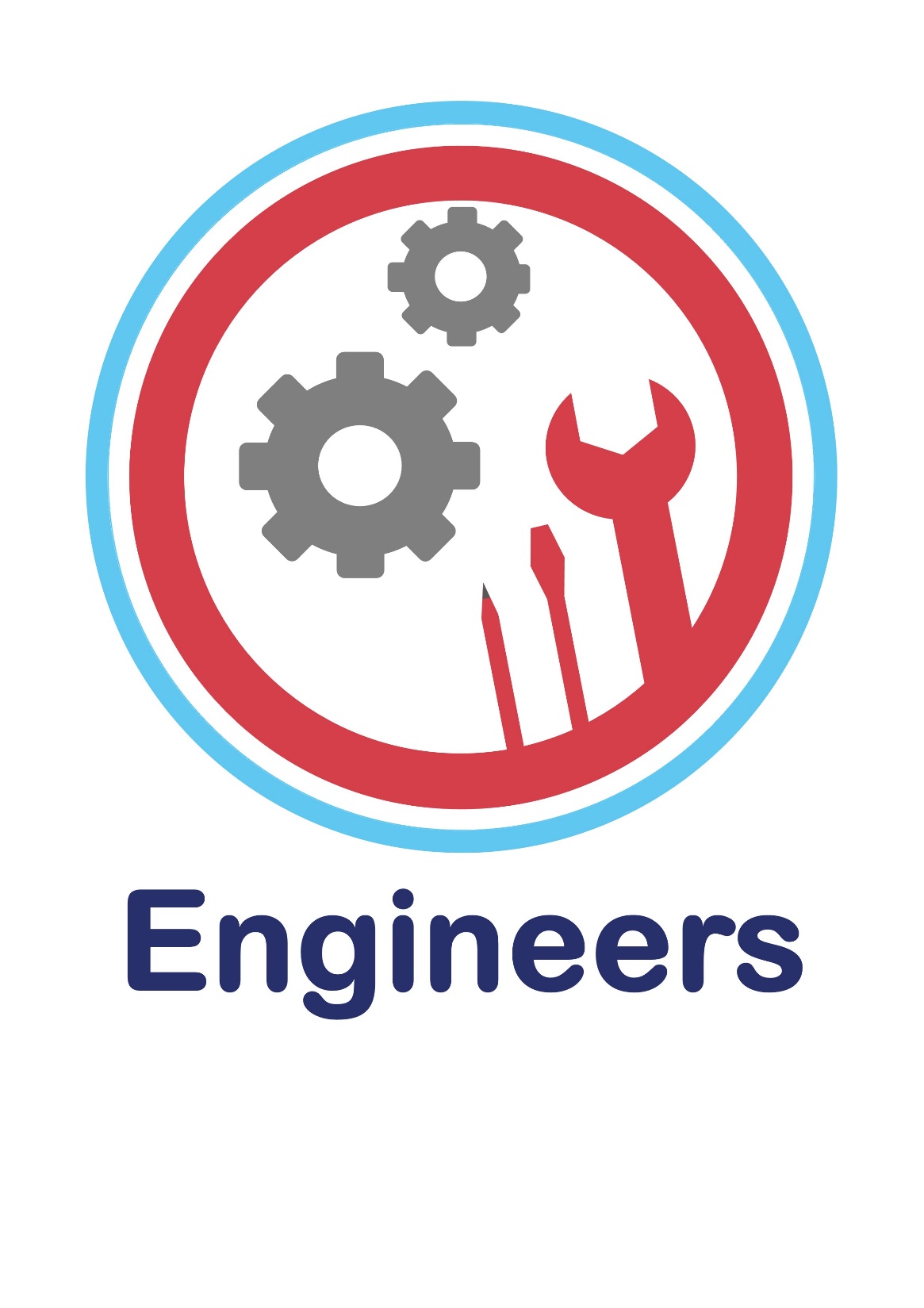 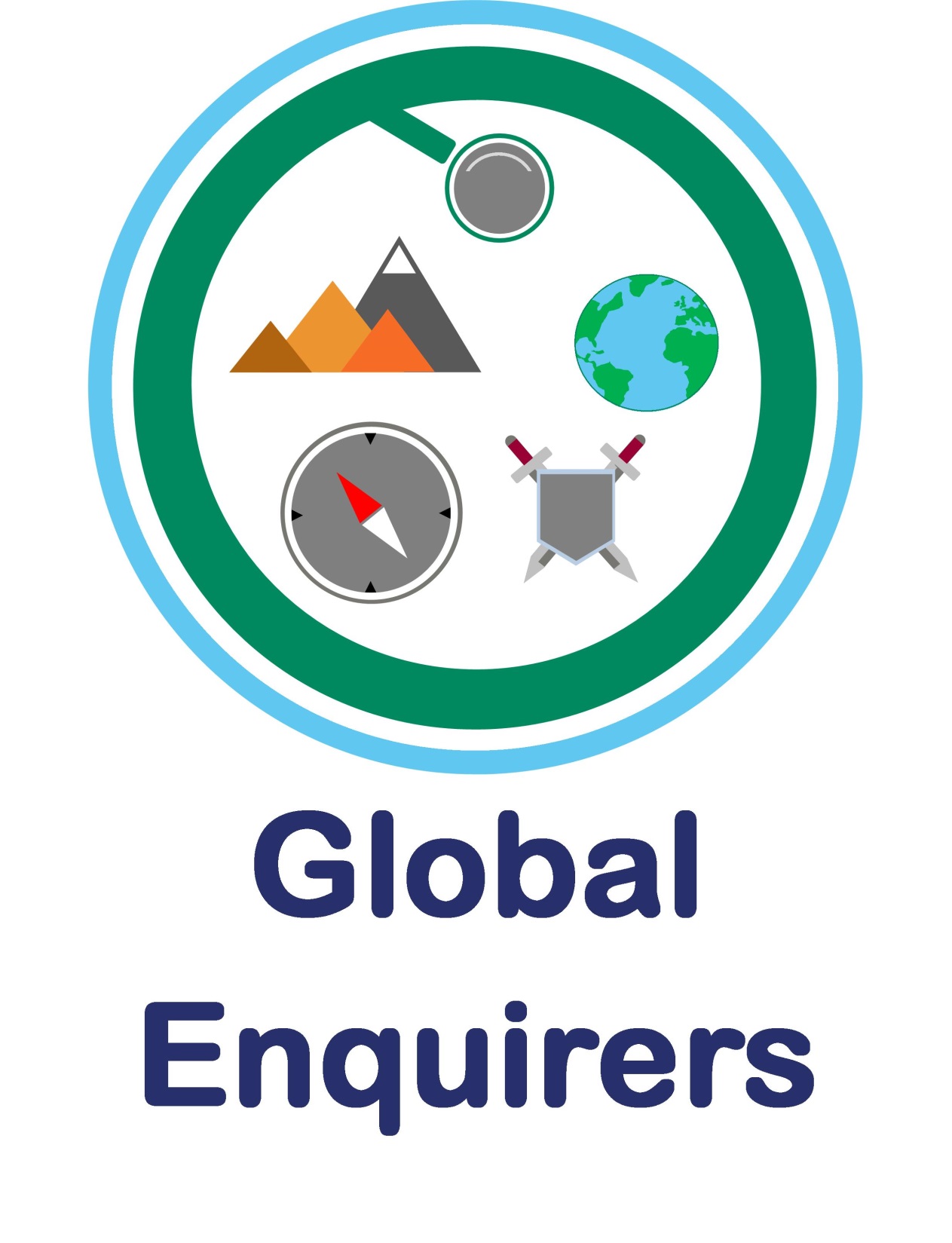 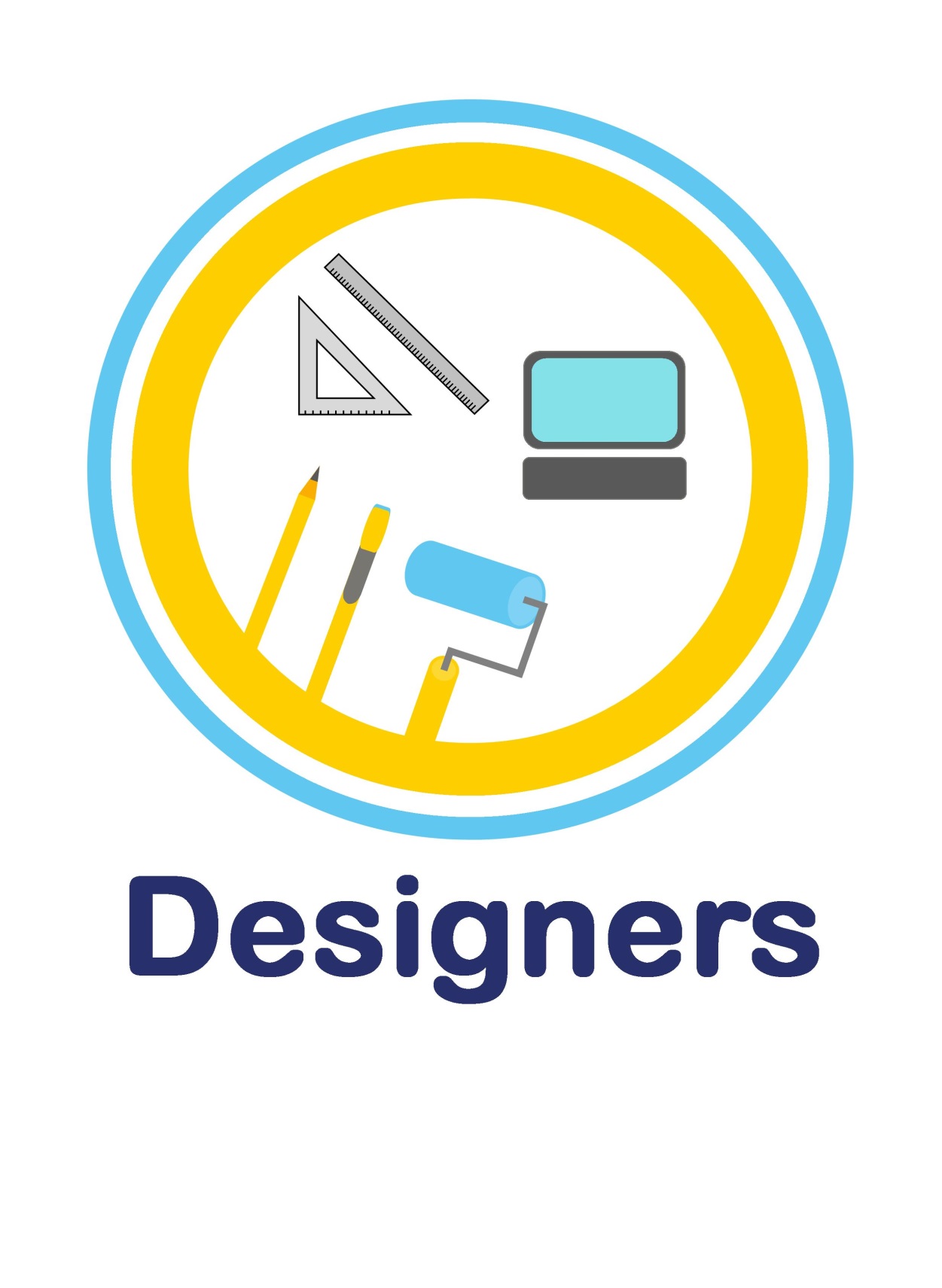 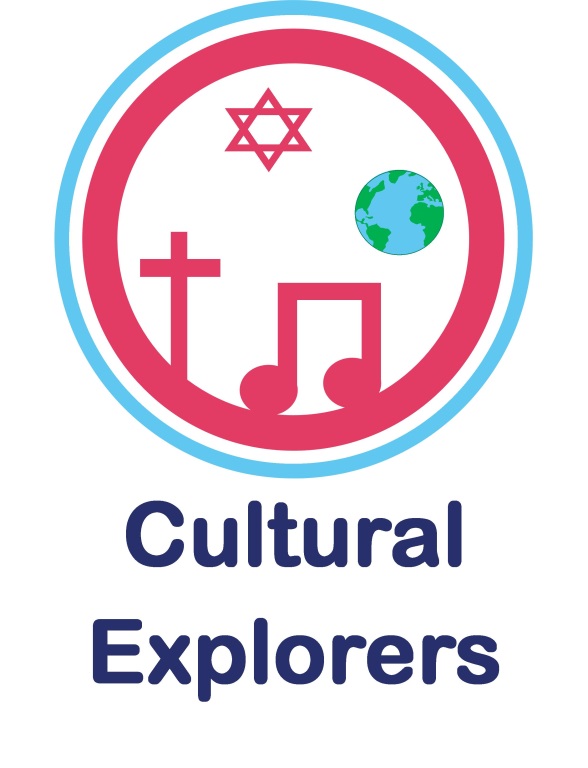 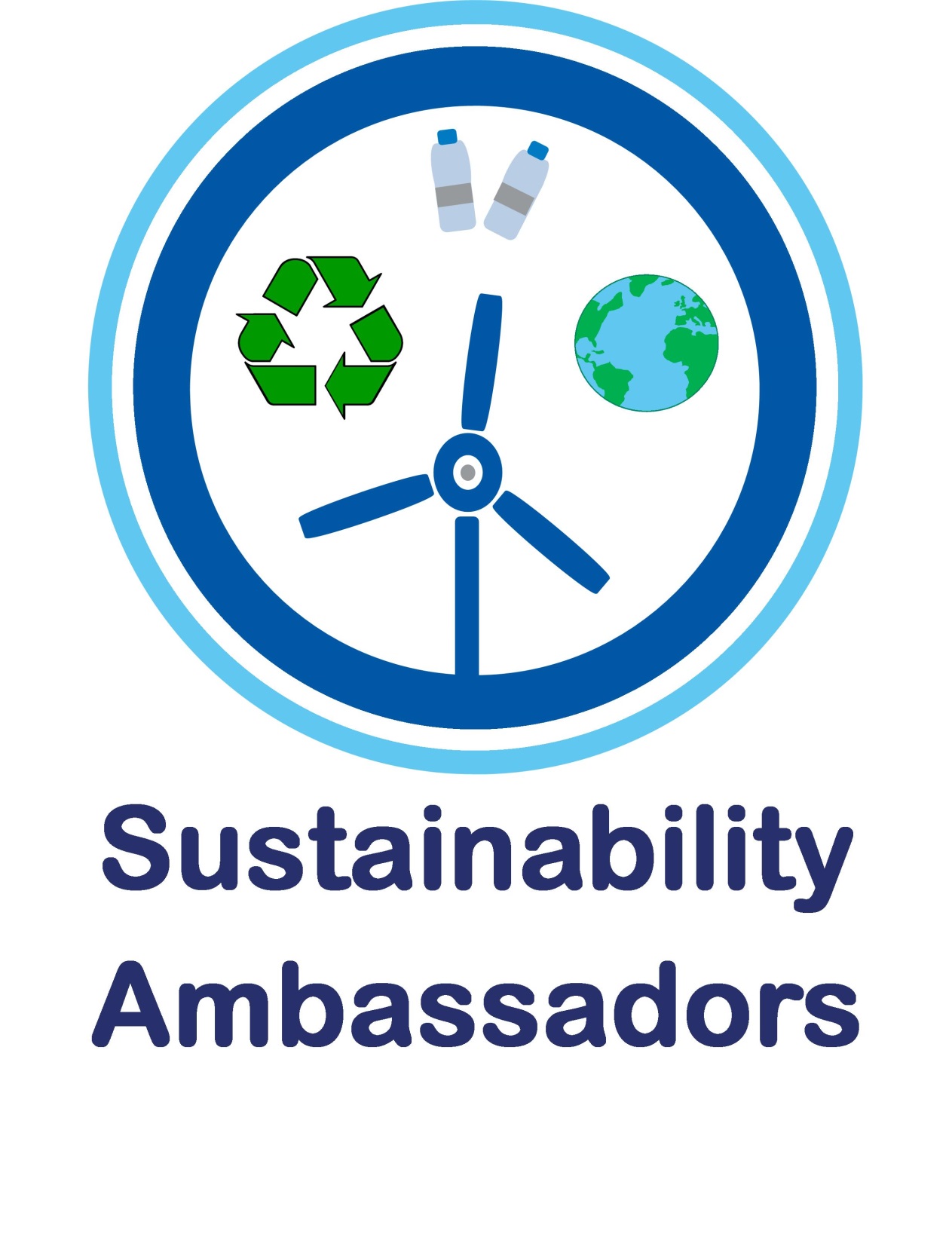